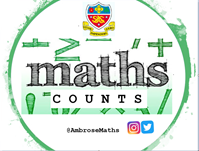 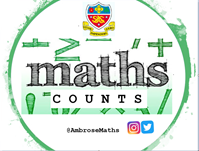 Welcome to the Maths Department

1) Why study Maths beyond GCSE

2) Options for studying Maths in 6th form 

3) Future Study and Careers
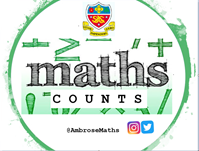 Mathematics in The Sixth Form
2023 ‘A’-Level Maths Results:
2023 ‘A’-Level Further Maths Results:
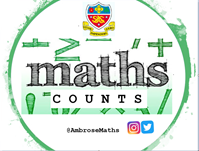 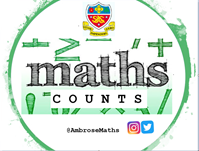 Why study Mathematics?
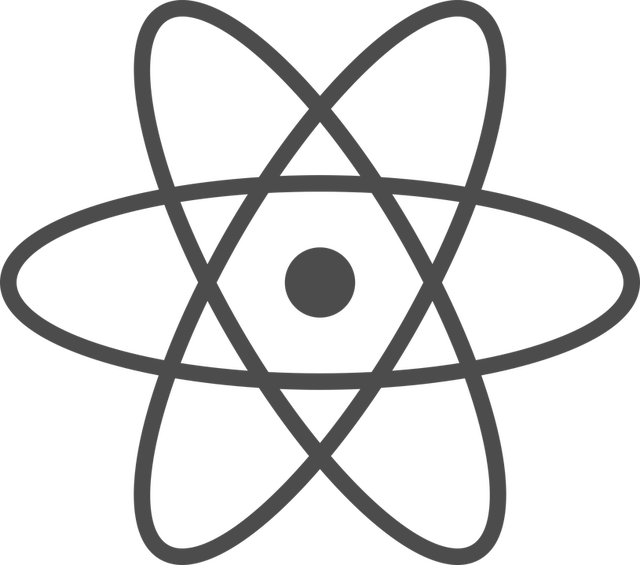 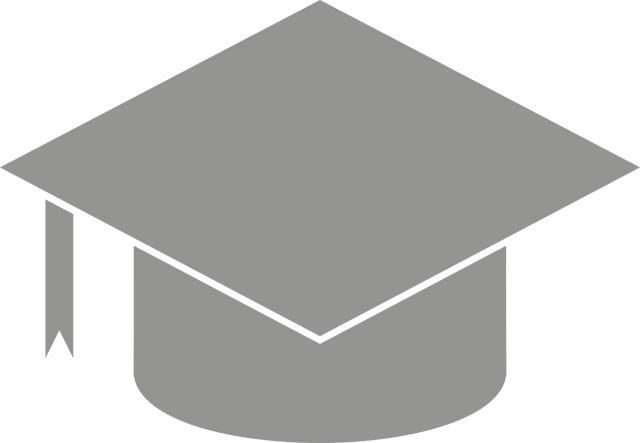 Leads to versatile qualifications
well-respected by employers and higher education
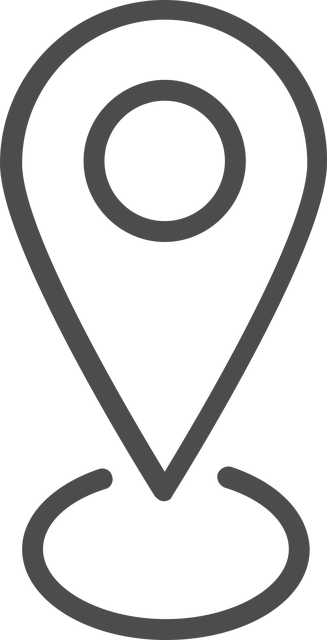 CV
Develop key employability skills
e.g. problem-solving, communication,
logical reasoning and resilience
Increase knowledge and understanding
of mathematical techniques and their applications​
£
Support the study of other A levels
Excellent preparation
for a wide range of university courses
Stimulating and challenging courses
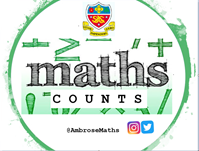 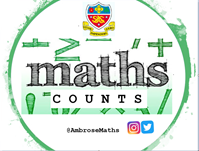 What are the options?
A level Mathematics
Extends GCSE Maths and introduces new ideas
Taken in addition to the ordinary A level 
Adds breadth/depth
A level Further Mathematics
Level 3 Core 
Maths
Develops maths skills and knowledge to focus on applied problem solving
Which should you choose?
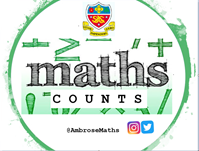 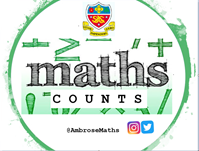 What is covered in A level Mathematics?
All of the content in the A level Mathematics qualification is compulsory.  We study the Edexcel exam board.
Mechanics
17%
Statistics
17%
Pure Mathematics
66%
Grade 7 at GCSE is the minimum grade required to gain  entry onto the A level Course
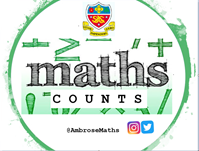 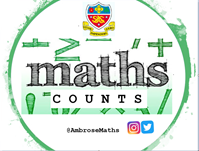 What is Pure Mathematics?
Methods and techniques which underpin the study of all other areas of mathematics, such as, proof, algebra, trigonometry, calculus, and vectors
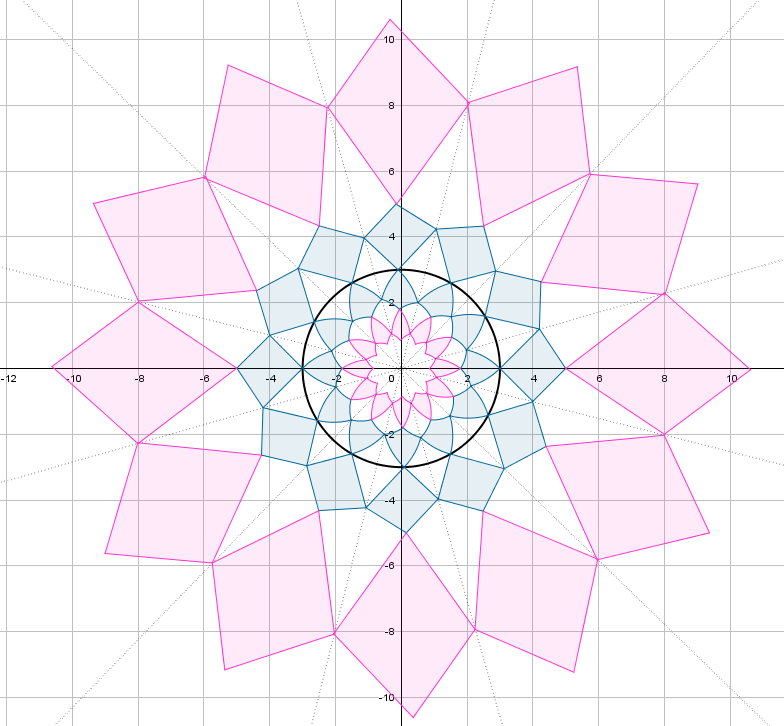 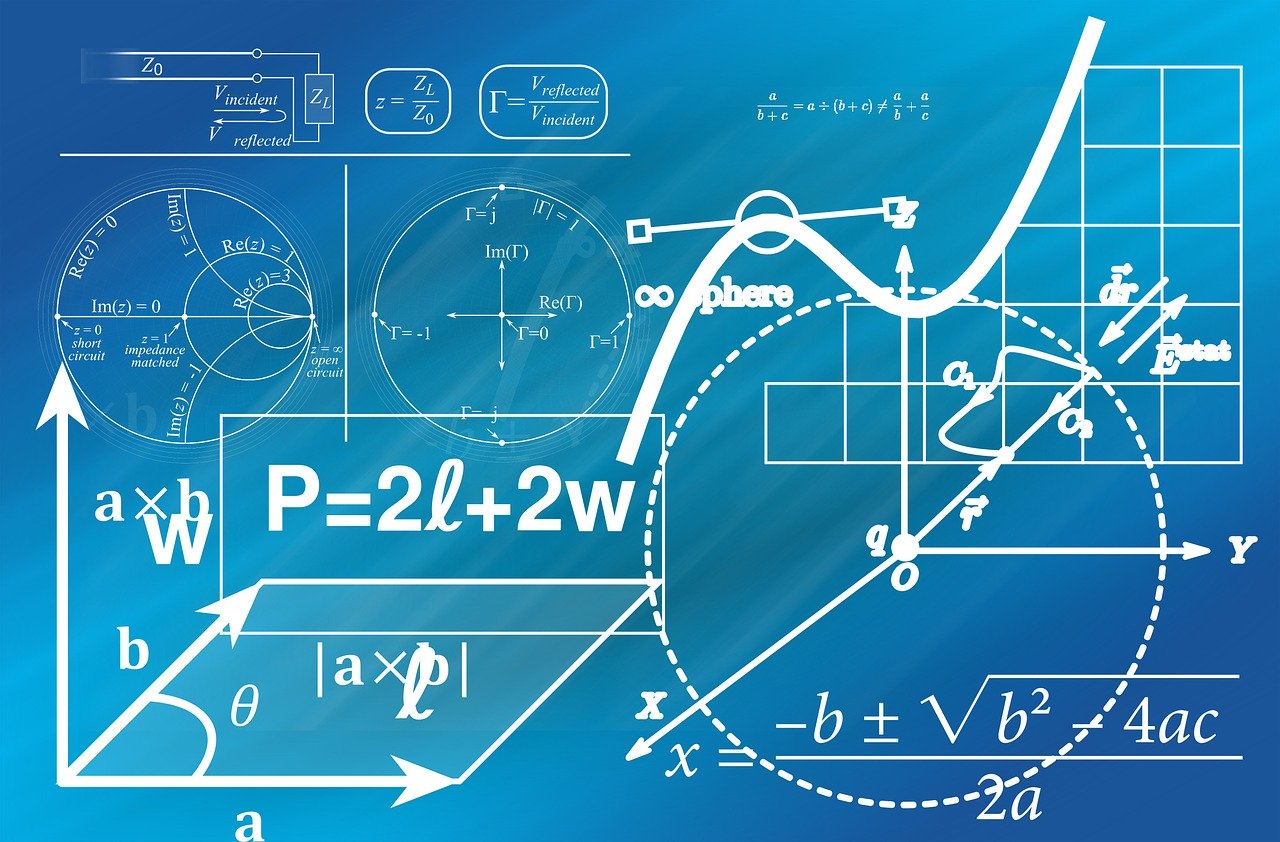 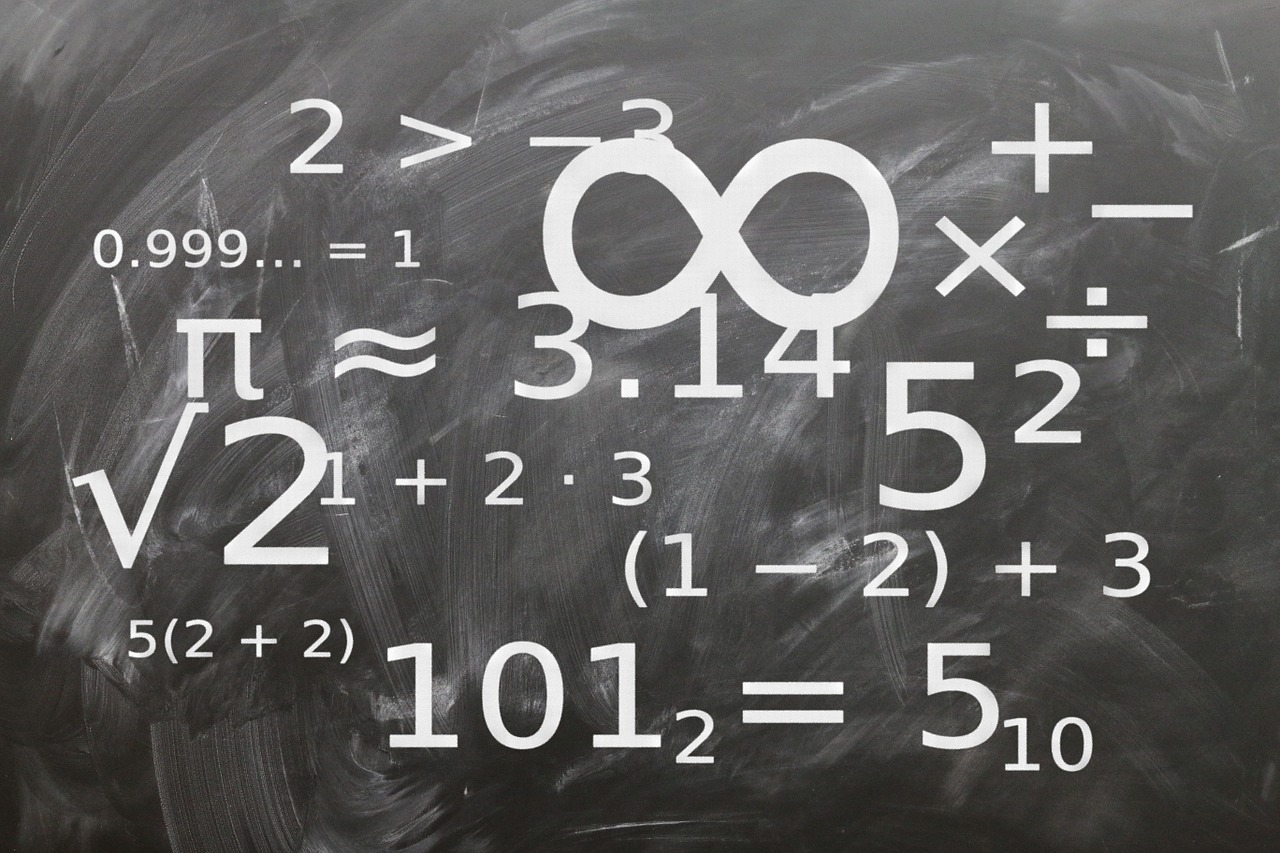 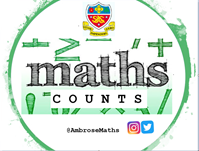 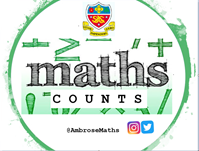 What is Statistics?
Reaching conclusions from data and calculating the likelihood of an event occurring.
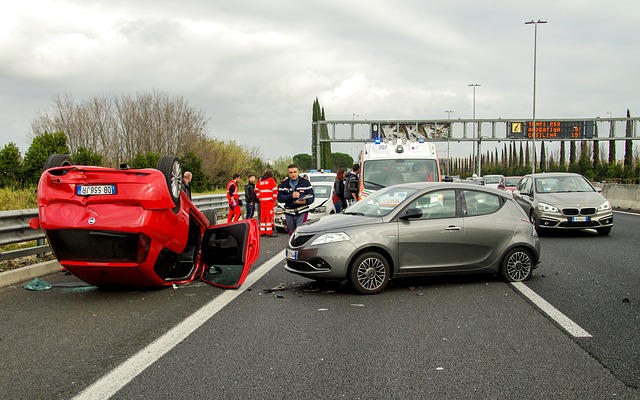 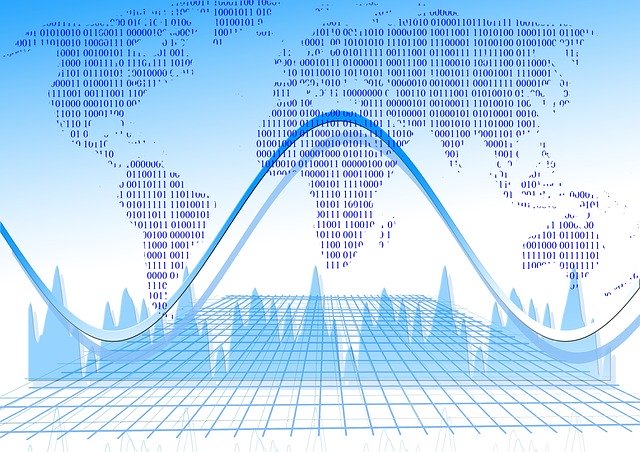 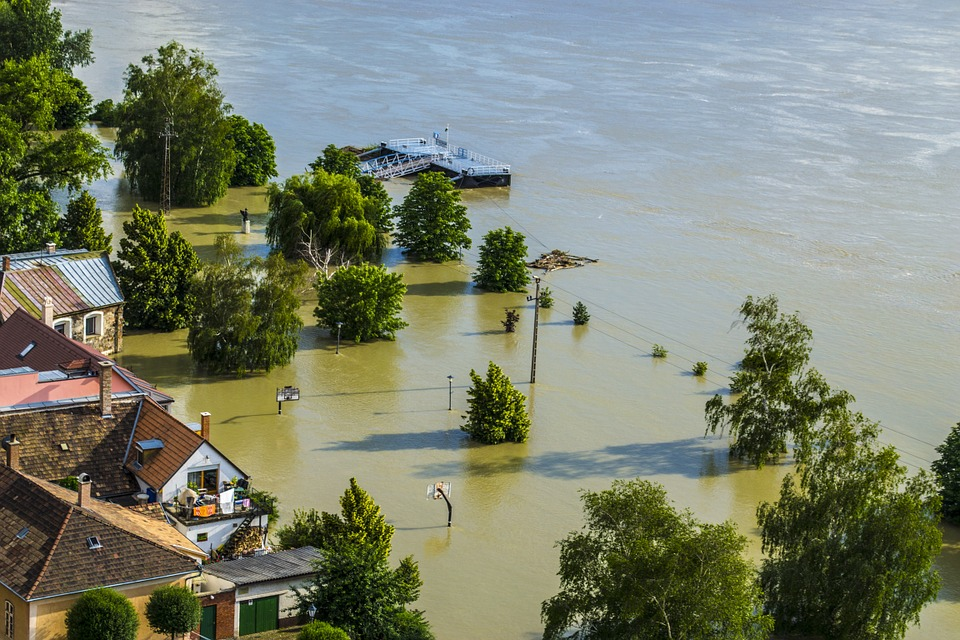 [Speaker Notes: Images: https://pixabay.com/en/flood-danube-sandbag-park-139000/
Https://pixabay.com/photos/car-accident-clash-rome-highway-2165210/
https://pixabay.com/illustrations/analysis-statistics-chart-graphic-810025/]
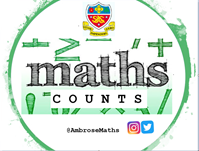 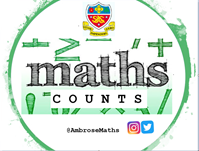 What is Mechanics?
The modelling of the world around us, the motion of objects and the forces acting on them.
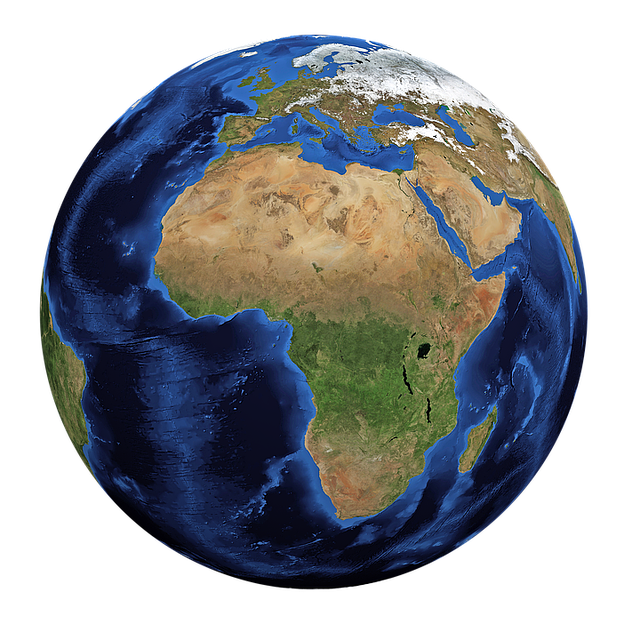 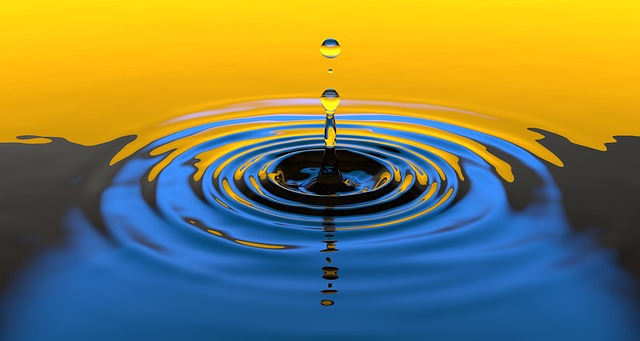 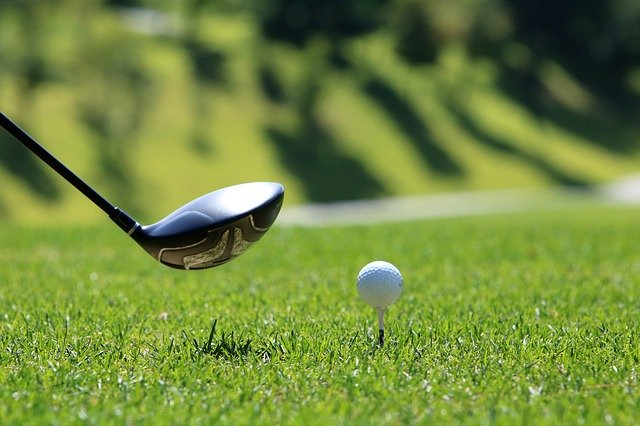 [Speaker Notes: https://pixabay.com/photos/water-drop-liquid-splash-wet-1759703/
https://pixabay.com/illustrations/world-globe-earth-planet-blue-1303628/
https://pixabay.com/photos/golf-golf-course-grass-sport-green-3685616/]
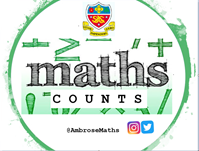 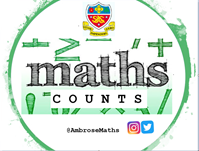 What is Further Mathematics?
Further Mathematics is an additional A level qualification taken in addition to an A level in Mathematics.
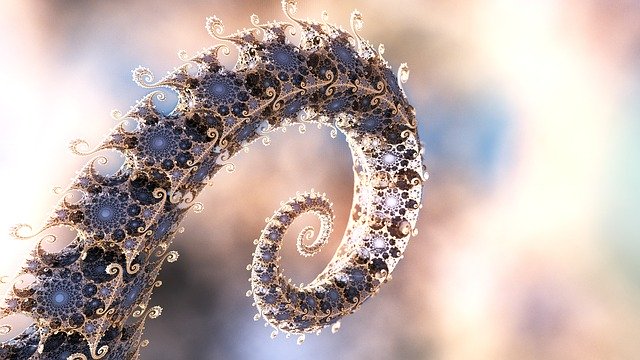 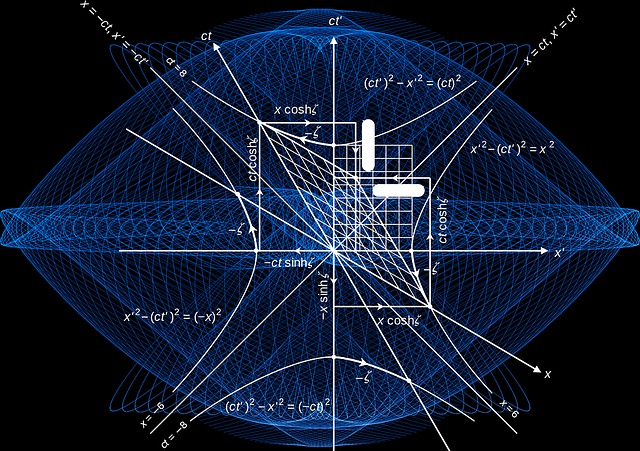 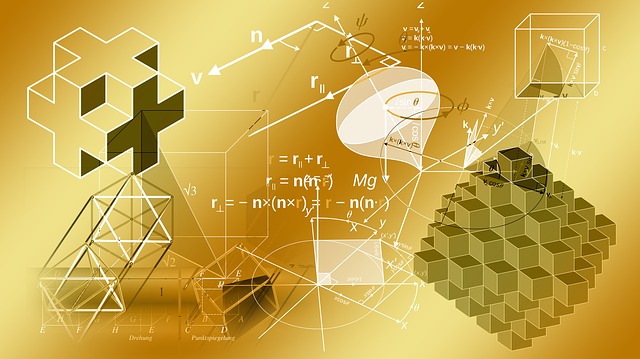 [Speaker Notes: https://pixabay.com/illustrations/mathematics-formula-physics-school-1230074/
https://pixabay.com/illustrations/fractal-art-3d-fractals-3206739/
https://pixabay.com/illustrations/geometry-mathematics-cube-1023843/]
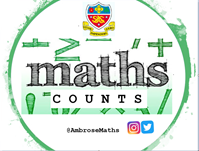 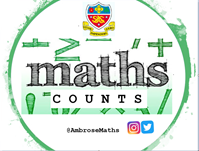 What is covered in Further Mathematics?
Further Maths A level
Additional Statistics and Mechanics (50%)
Pure Mathematics (50%)
This course is studied in addition to the A level as it builds on the Maths learnt in the ordinary A level.

It is ideally suited to students who achieved a grade 8 or 9 at GCSE, and a high grade in the Further Maths GCSE.
[Speaker Notes: There is still a lot of Pure mathematics content]
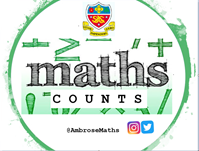 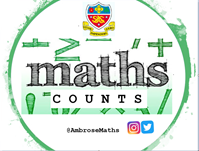 What is Core Maths?
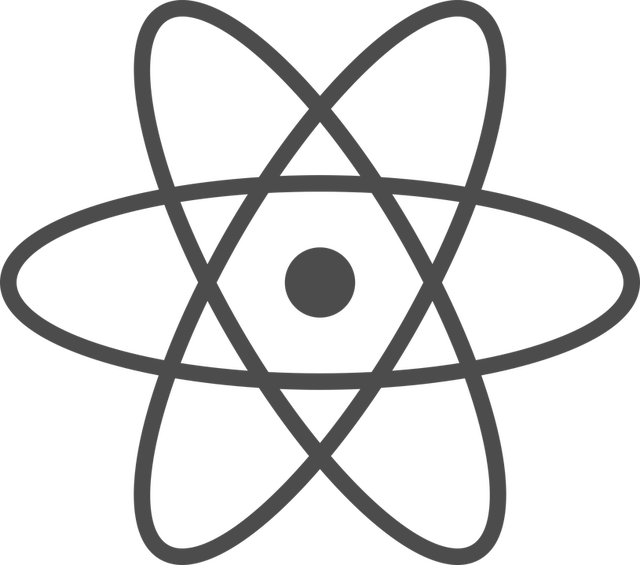 Versatile qualification equal in size to an AS level
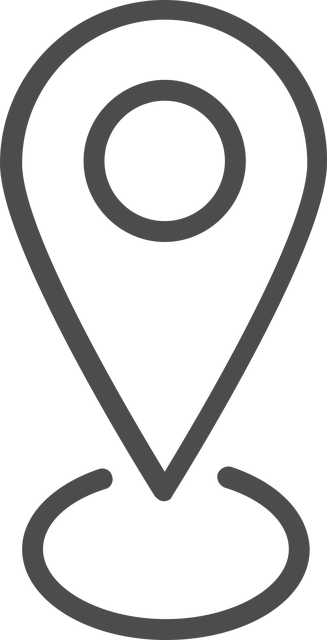 CV
A course that will develop valuable mathematics skills
Maths you will face in life and in the workplace
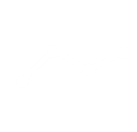 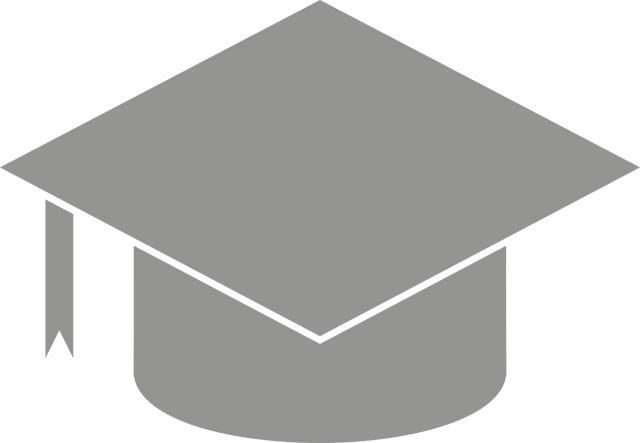 £
Excellent preparation for university
Supports the learning of maths in other courses
For any student with at least a GCSE Mathematics grade 4
Core Maths is a one year course,  with the examination taken at the end of Year 12
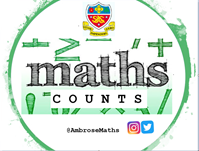 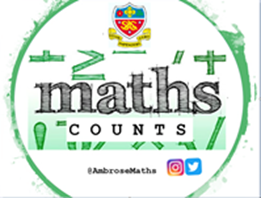 Many subjects use maths
Business studies
Biology
Physics
PE
Economics
Chemistry
Maths
Geography
Design & Technology
Engineering
Sociology
Computing
Business
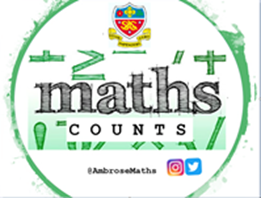 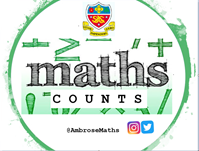 What are the career opportunities?
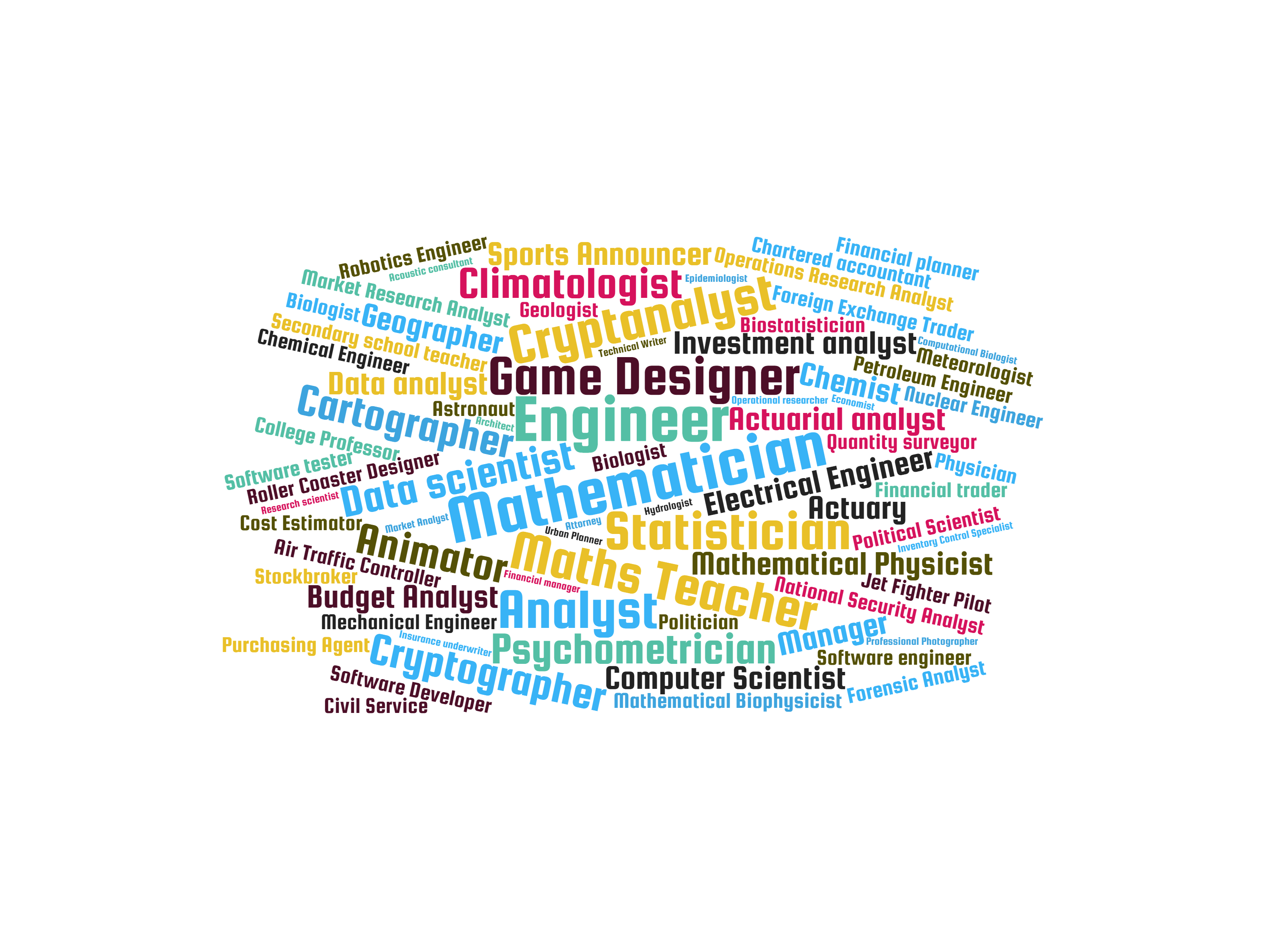 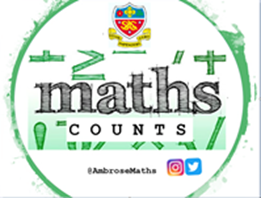 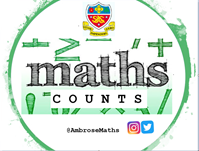 What are the career opportunities?
“…analysis highlights the economic value of good mathematical skills and of higher level qualifications… There is compelling evidence of continued wage returns of up to 11% to A level Mathematics.”
Rethinking the Value of Advanced Mathematics Participation 
http://www.nottingham.ac.uk/education/documents/research/revamp-final-report-3.1.17.pdf
[Speaker Notes: Image created on Powerpoint by TR]
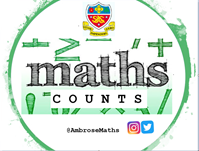 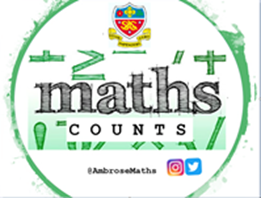 University entry requirements
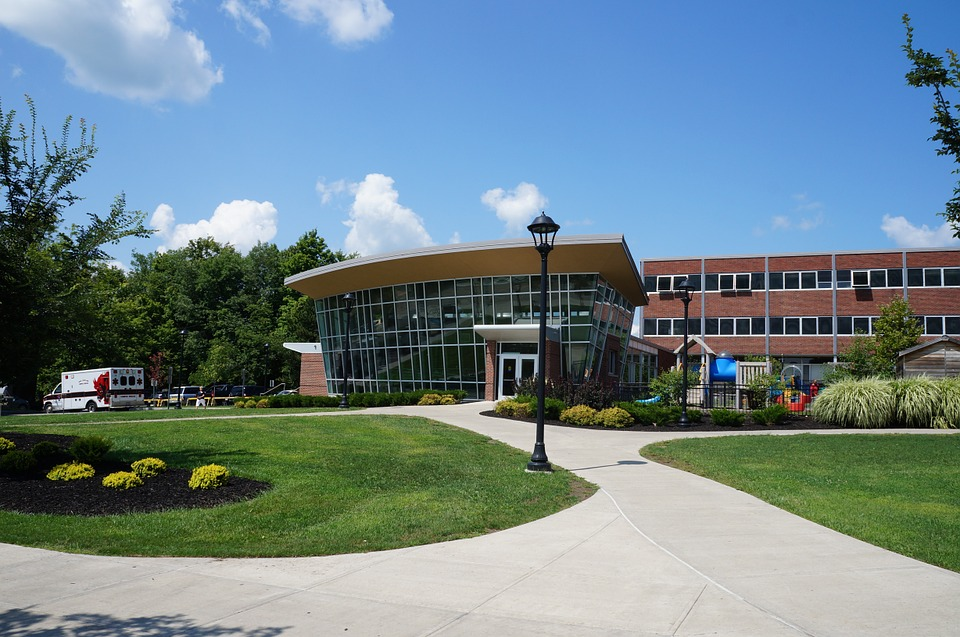 Look at the entry requirements on an individual university’s website for the degree subjects that you might be interested in.
Visit www.ucas.com for additional information
In some cases a qualification in Core Maths or or A level Mathematics/Further Mathematics will reduce the grades required for entry to a degree course in a related subject
[Speaker Notes: Image: https://pixabay.com/en/college-campus-building-university-75535/]
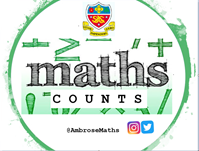 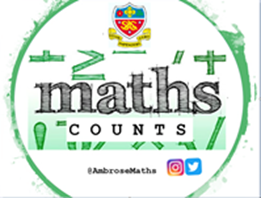 Any Questions?